Consider
Caleb
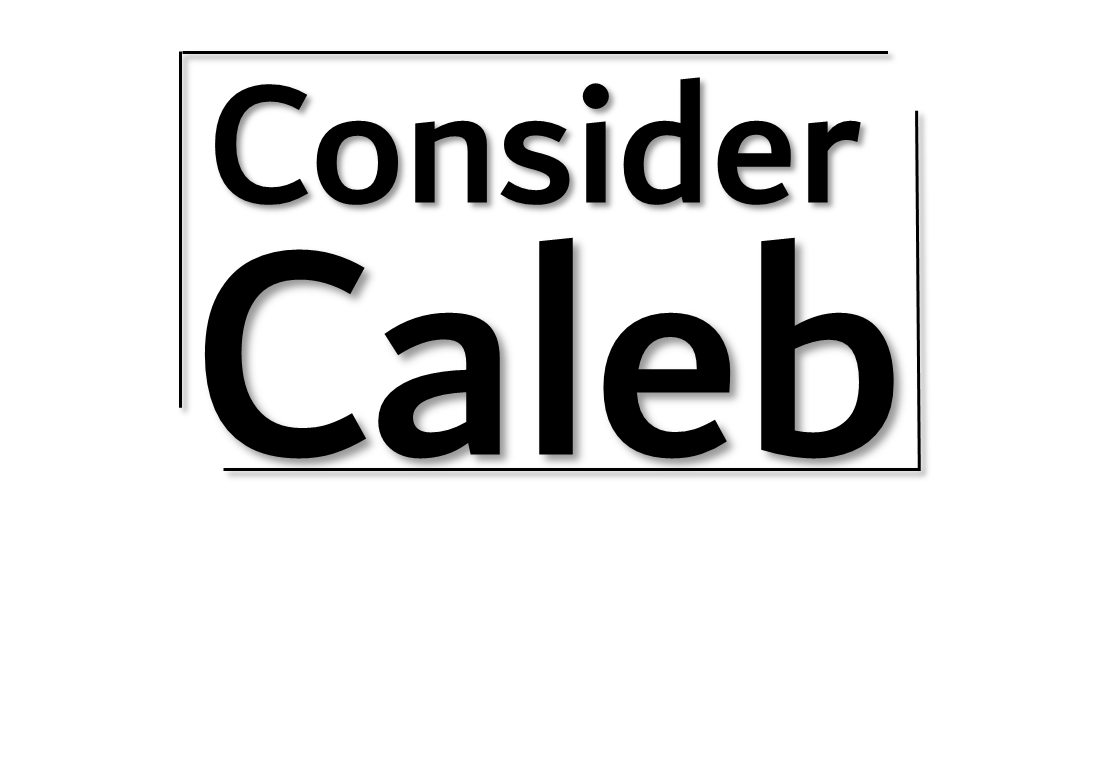 Who is Caleb?
Hebrew of the tribe of Judah
Son of Jephunneh the Kenezzite  (Joshua 14:6)
A prince of the tribe of Judah   (Numbers 13:6)
One selected by Moses to be a spy   (Numbers 13:1-16)
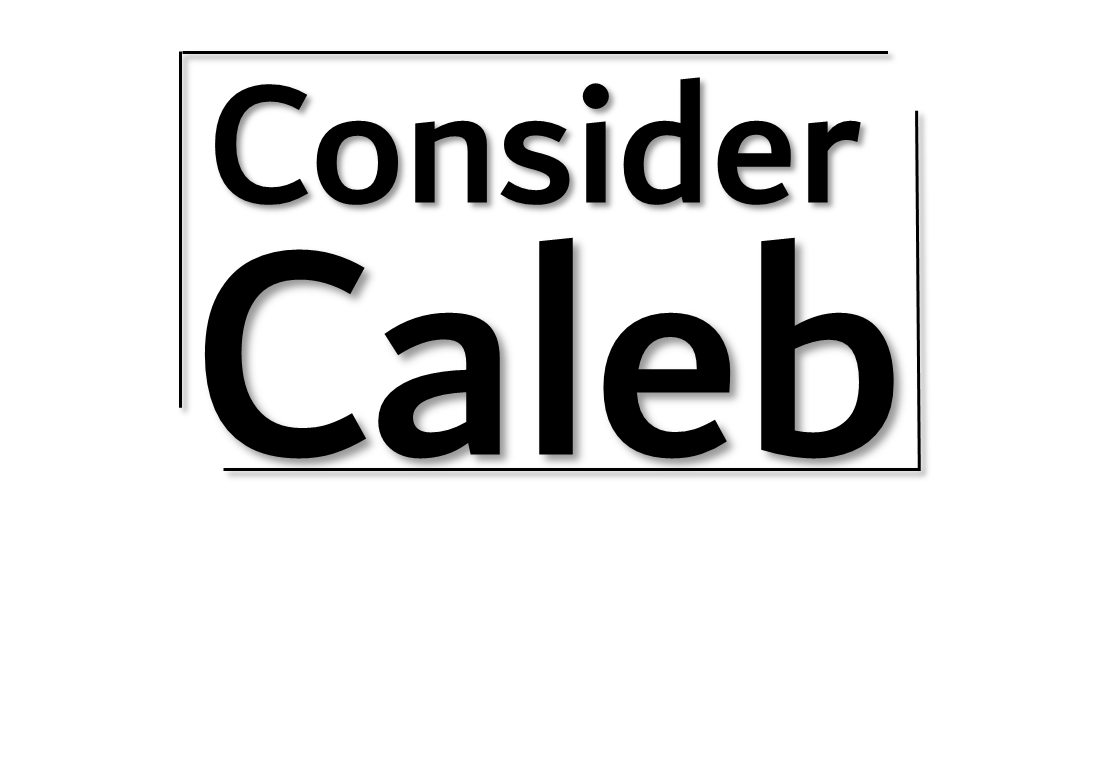 Lived during…
Slavery in Egypt
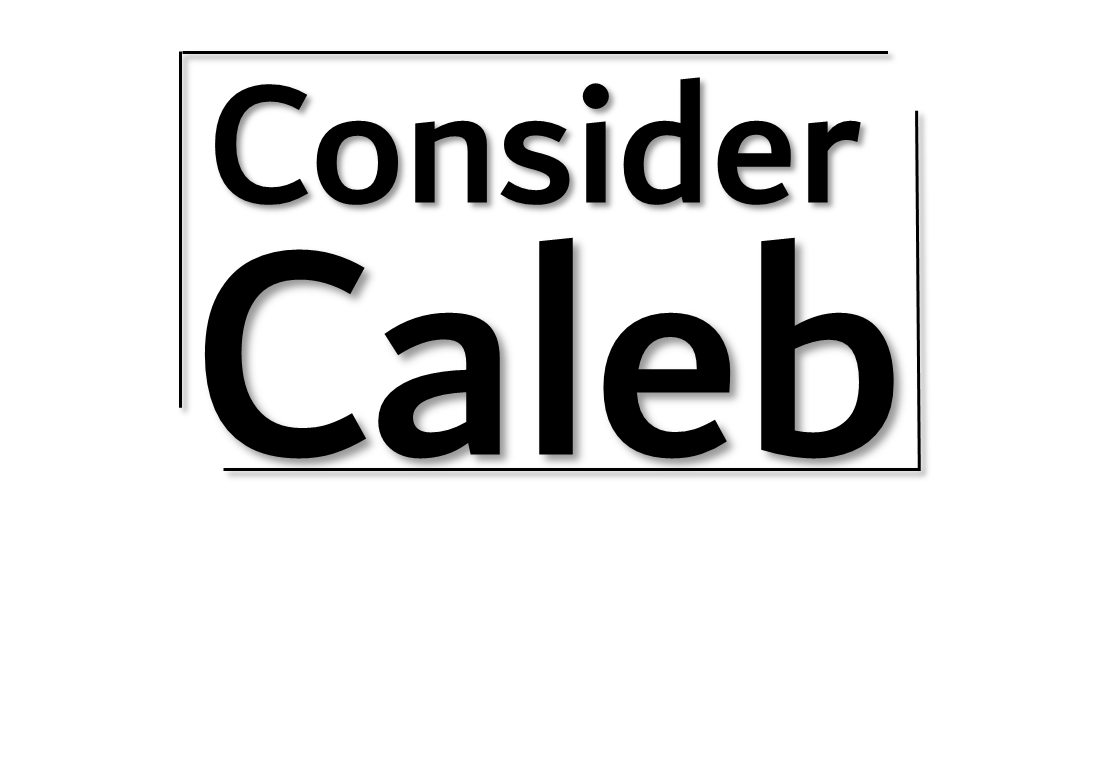 Lived during…
Slavery in Egypt
Wandering in the desert
Freedom in the promised land
Caleb and Joshua survived the 40 years in the wilderness (Heb. 3:12-19; Num. 14:28-30).
He was a fighter at 85 (Jos 14:10-11).
He drives out the Anakim of Hebron          (Num. 13:21-22,33; Jos. 14:12-14; 15:14)
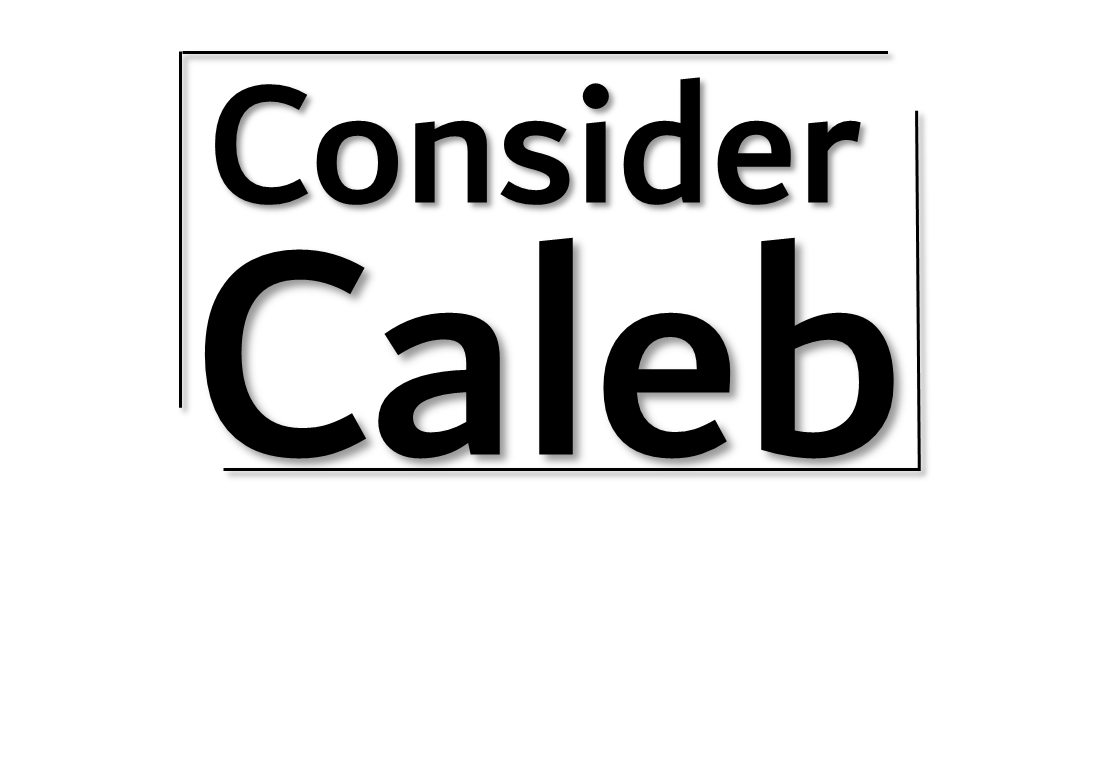 His Character
“But My servant Caleb, because he has had a different spirit and has followed Me fully, I will bring into the land which he entered, and his descendants shall take possession of it.”
(Num. 14:24)
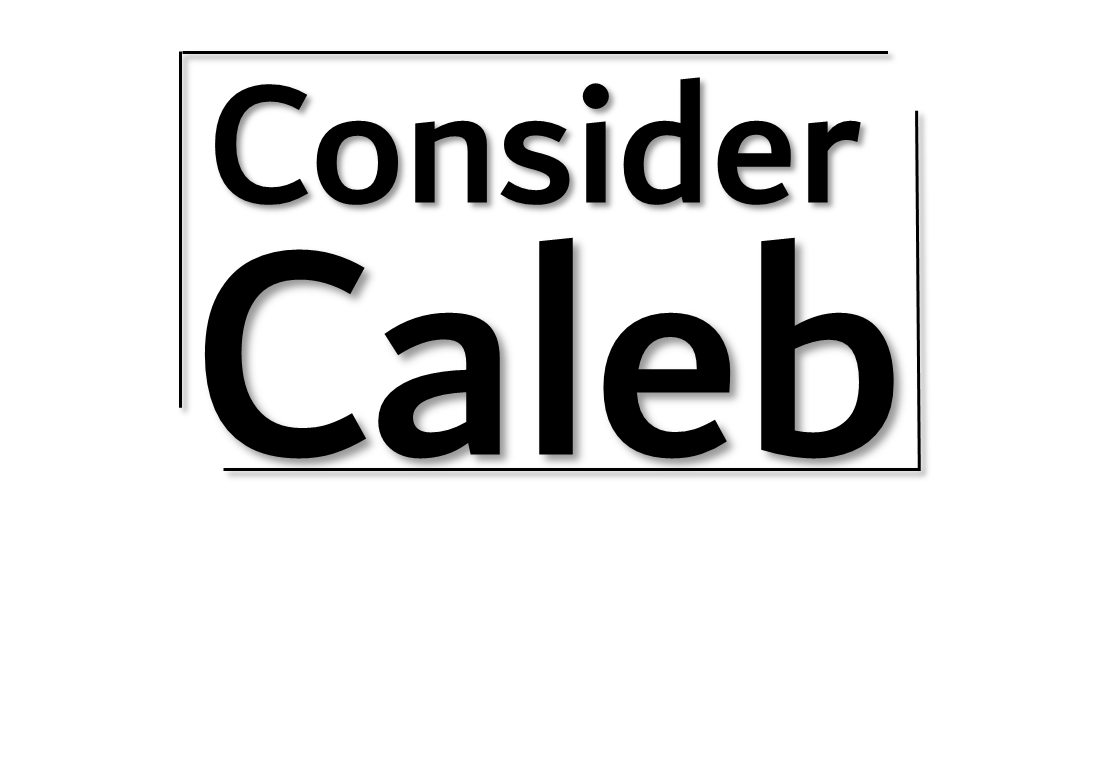 His Character
“But My servant Caleb, because he has had a different spirit and has followed Me fully, I will bring into the land which he entered, and his descendants shall take possession of it.”
(Num. 14:24)
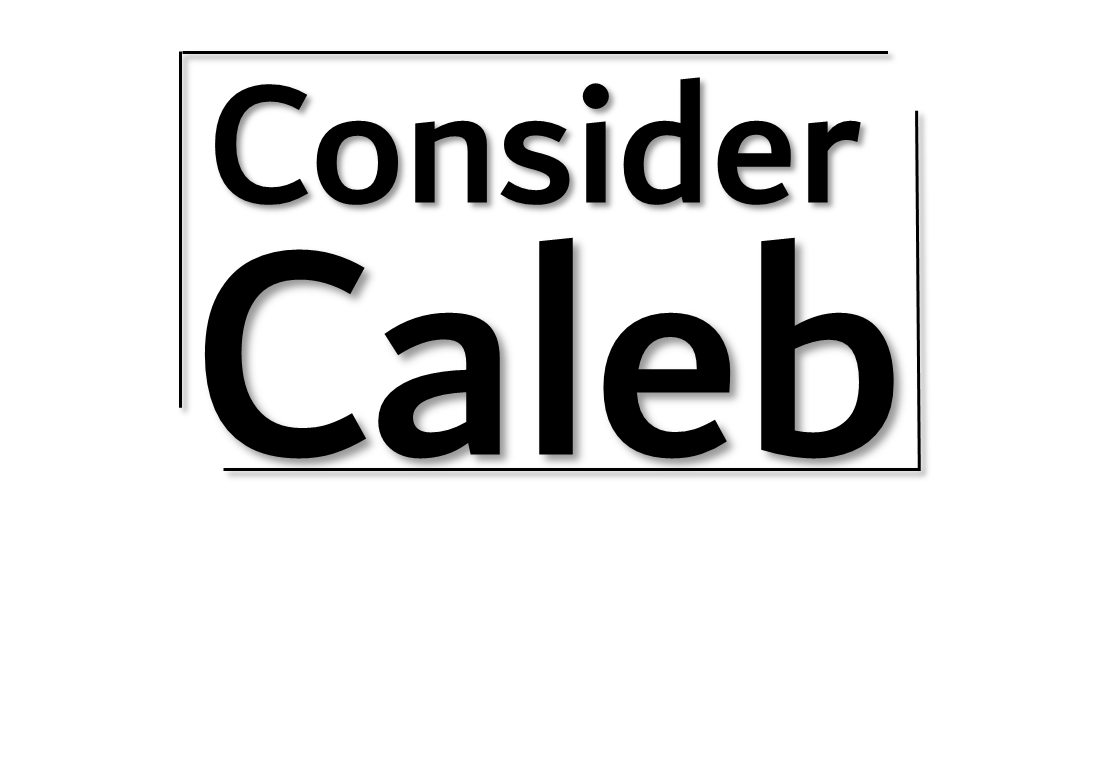 His Character
“But My servant Caleb, because he has had a different spirit and has followed Me fully, I will bring into the land which he entered, and his descendants shall take possession of it.”
(Num. 14:24)
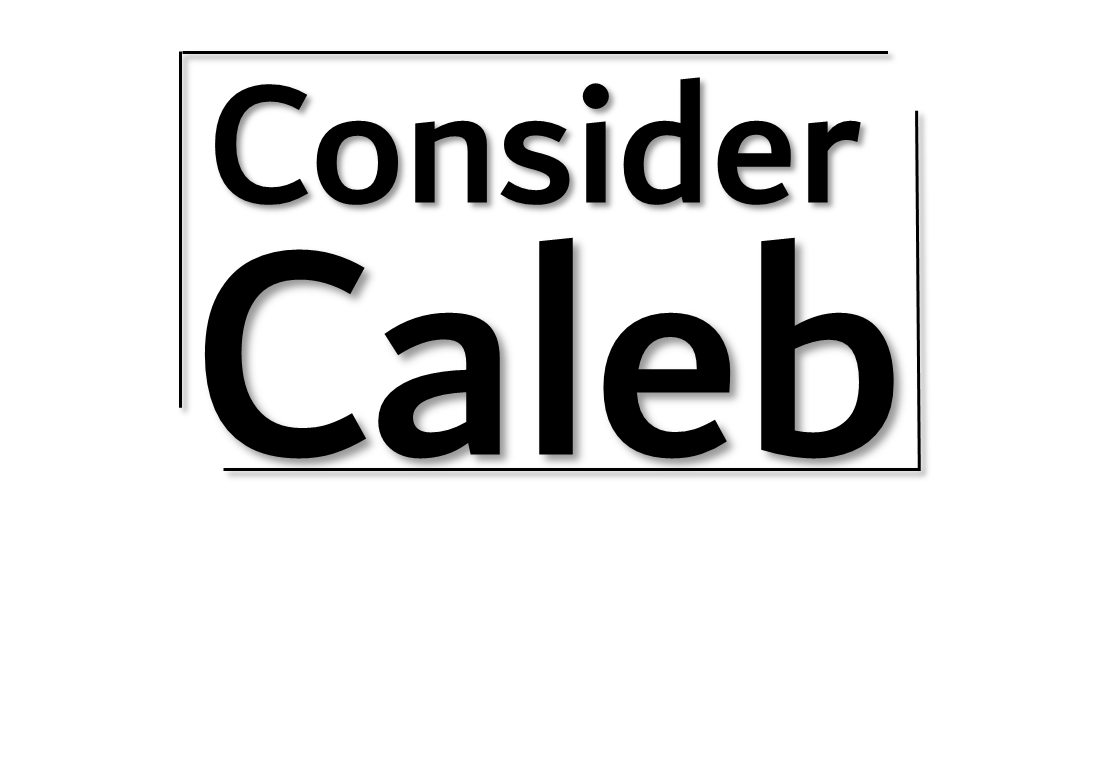 His Character
“But My servant Caleb, because he has had a different spirit and has followed Me fully, I will bring into the land which he entered, and his descendants shall take possession of it.”
(Num. 14:24)
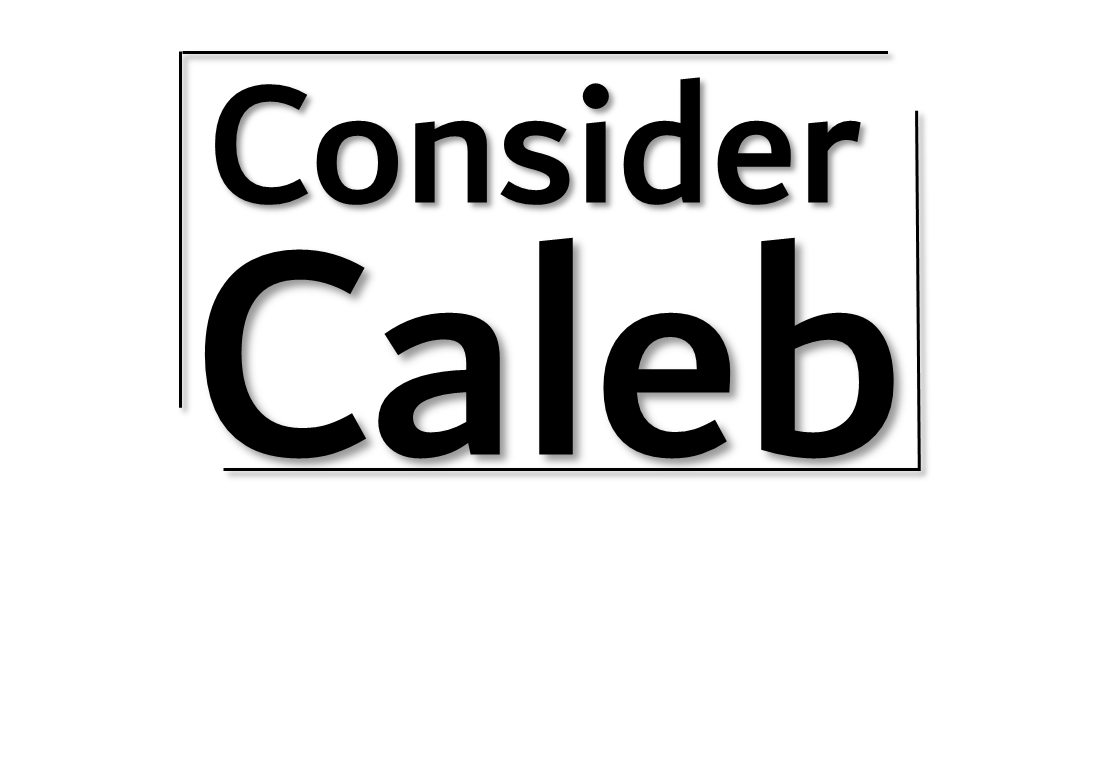 We Can Learn…
The Value of Familiarity His Word.
Caleb knew God's plan.
Caleb knew God's expectation.
Caleb honored God’s authority.
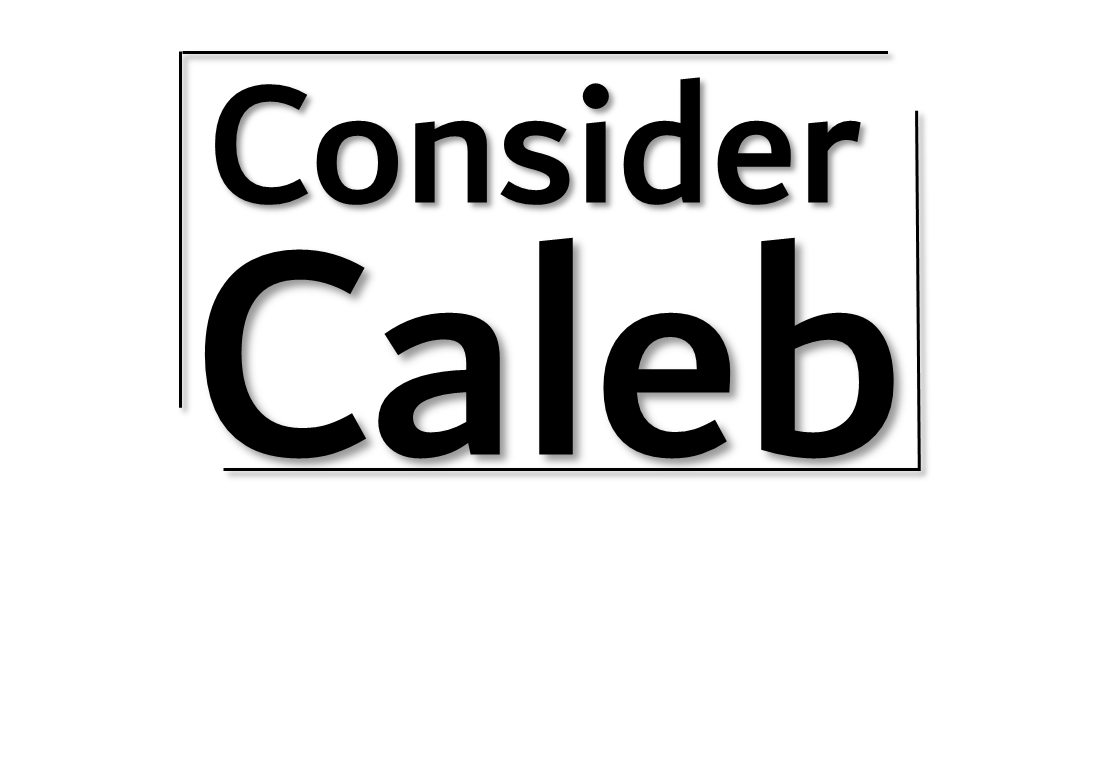 We Can Learn…
The Value of Faith.
Faith is taking God at His word.
Caleb trusted in a promise of God made 45 years before it was fulfilled.
Caleb's faith was not ruled by human reasoning and cowardice.
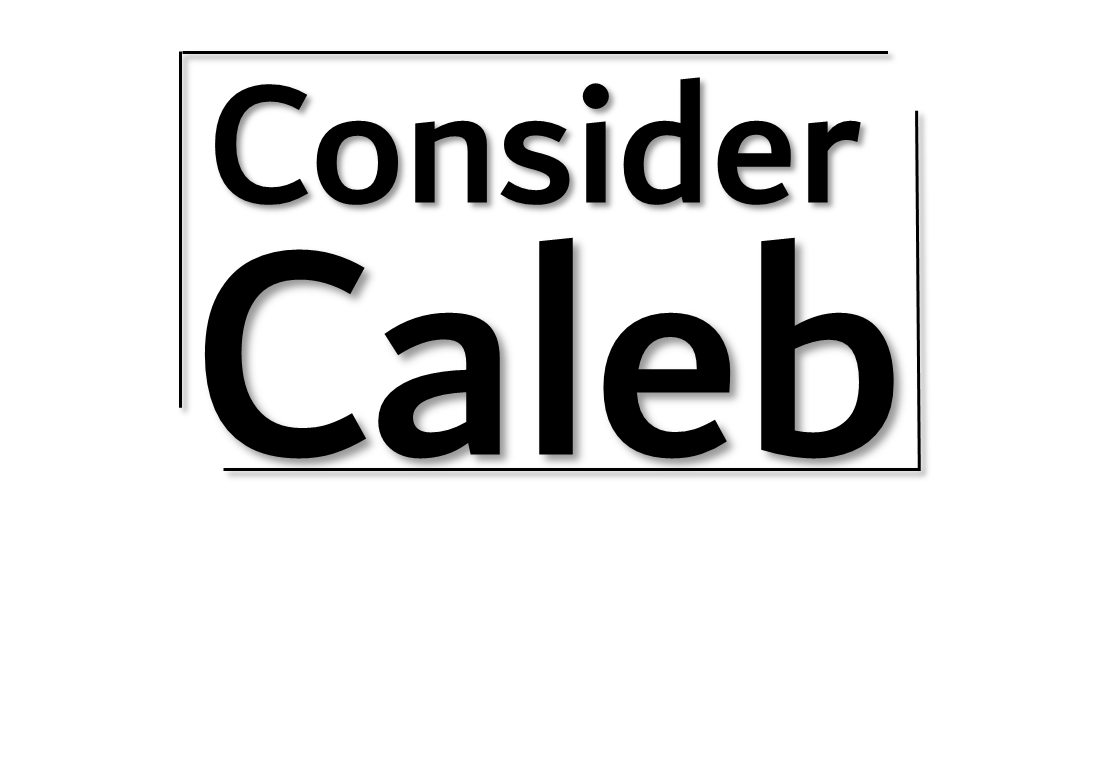 We Can Learn…
The Value of Foresight.
Caleb saw everything the other spies saw.
However, he saw them in light of God's strength.
Caleb had conviction in the midst of pessimism.
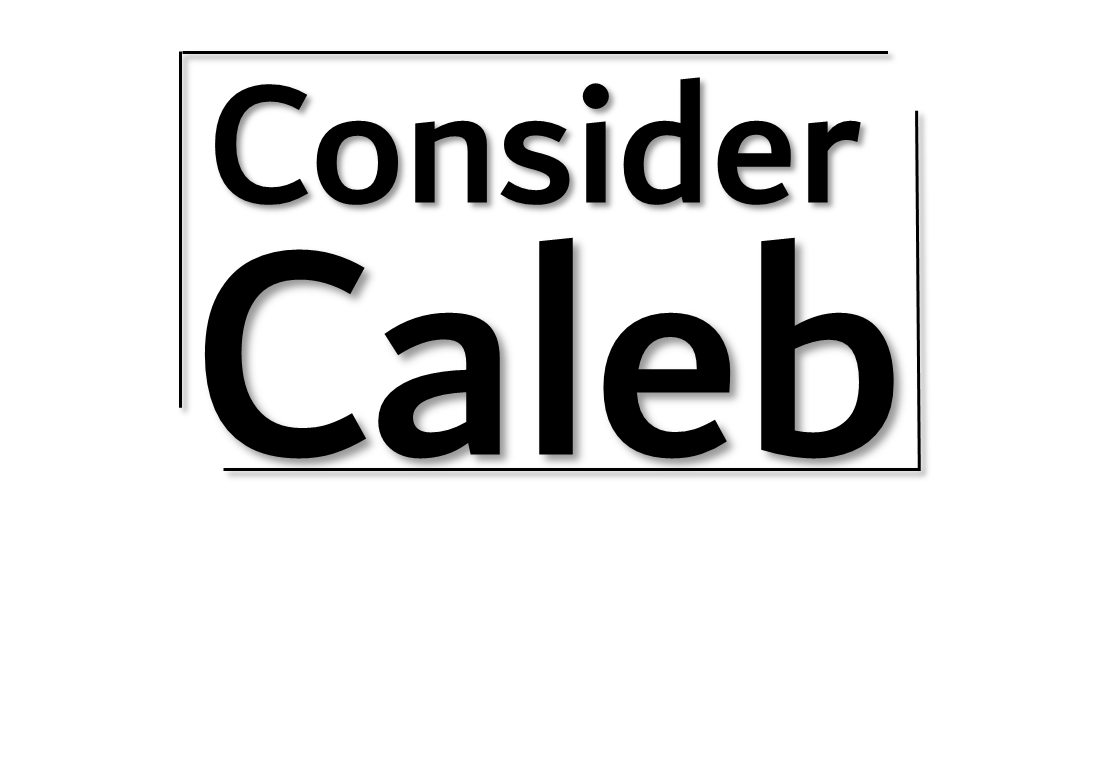 We Can Learn…
The Value of Fortitude.
Caleb had the courage of his convictions.
He was not swayed by threats and criticism.
Caleb stayed with God’s word in spite of opposition.
He was decisive and willing to stand alone if necessary.
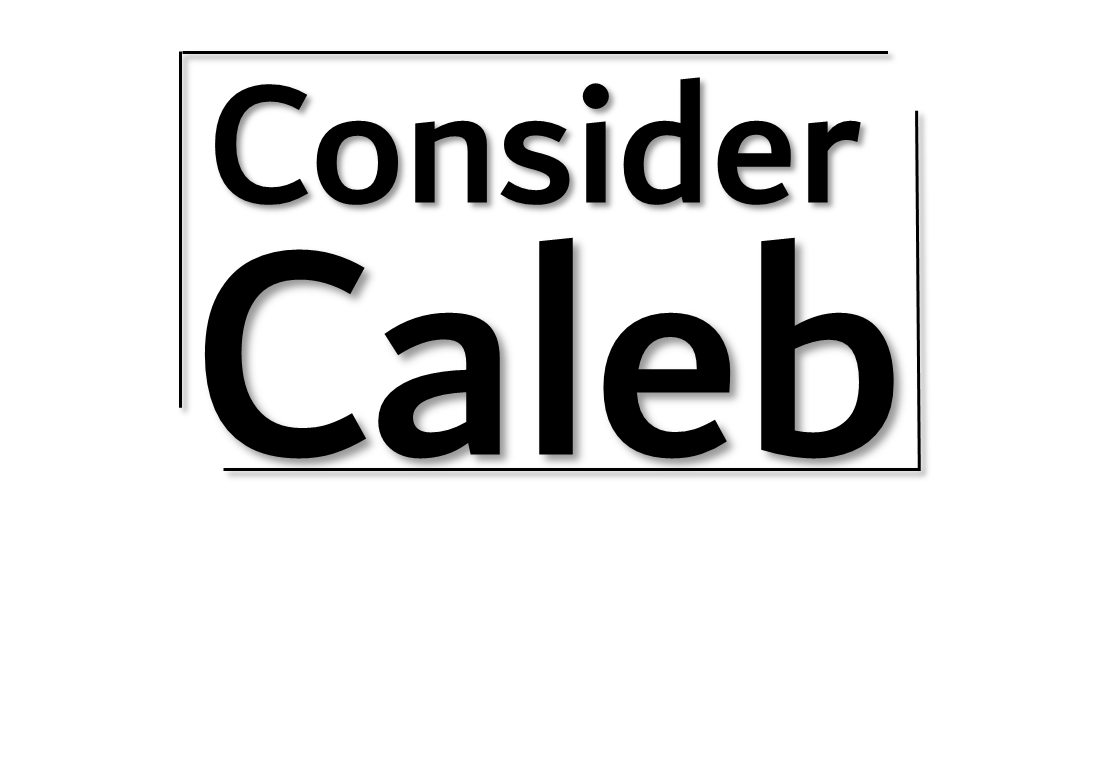 We Can Learn…
The Value of Forbearance.
Caleb waited on the promise of God in spite of the hardships involved.
This suggests humility, meekness, patience, and perseverance on the part of Caleb.
Consider
Caleb
…fight the good fight.
1 Timothy 1:18
Consider
Caleb
Be diligent to present yourself approved to God as a workman who does not need to be ashamed, 
(2 Timothy 2:15)
Consider
Caleb
Be steadfast, immovable, always abounding in the work of the Lord
(I Corinthians 15:58)
Consider
Caleb
I have fought the good fight, I have finished the course, I have kept the faith
(2 Timothy 4:7)